FöräldraResursen
För föräldrar till barn 6-12 år
https://www.youtube.com/watch?v=82mPXI9Vpa8
Vilka är vi?
Martina Niklasson, kurator
Kristin Andreasson, kurator
Helene Strömdahl , kurator
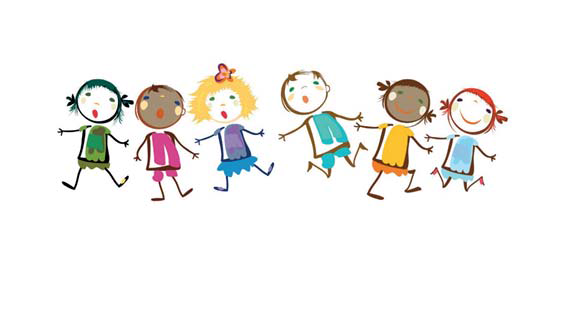 [Speaker Notes: Vi är socialpedagoger alla tre!]
FöräldraResursen
Är nu inne på sitt fjärde år.
Finansierade med medel ur social investeringsfond.
Utvecklingsarbete kring förebyggande stöd i föräldraskapet 6-12 år.
Samverkan mellan skola och socialtjänst i Uddevalla kommun.
Vad gör vi?
Vi erbjuder samtal, råd och stöd kring föräldraskap.
Det är alltid föräldern som styr vad vi ska prata om.
Man väljer själv hur länge man vill träffas.
Vi har ingen dokumentation.
Vi kan vara med som stöd vid olika möten tex. Skolmöten, möte med socialtjänst eller annat
Vi har god kännedom om kommunens andra resurser och kunna hjälpa föräldrar rätt.
Vi arbetar med grupper.
    - ABC, alla barn i centrum
    - Andra grupper tex. Nyanlända

Vi samverkar med skolan
    - Ska träffa alla elevhälsoteam 
      på varje skola minst 1ggr/termin
    - Kan var med på föräldraråd/APT
- Föreläsning
    - Samverkar kring familjer där föräldrar
      givit sitt samtycke.
    - Vi har som ambition att vara på alla 
       skolors föräldramöten.
Vad kan föräldrar vända sig till Föräldraresursen om?
[Speaker Notes: Alla har vi någon gång stött på problem eller svårigheter kring vårt föräldraskap! Det är inte konstigt. Men alla har inte någon att prata med. Ibland blir problemen övermäktiga. Att ha någon att prata med kan skapa perspektiv på tillvaron, ge nya infallsvinklar, nya idéer och en känsla av att få prata av sig.]
Mitt barn är så arg hela tiden.
Det är jobbigt för mitt barn i skolan, vad kan jag göra?
Är jag på rätt väg?
…och alla andra frågor och funderingar man kan ha som förälder!!
Jag är orolig för mitt barn.
Jag känner mig som en dålig förälder!!
Hur kan vi minska bråk/konflikter hemma?
[Speaker Notes: Exempel på frågor och funderingar man kan ha! Ge flera exempel!! Ställ frågor!!]
Vi bygger vårt arbete på att den som har ansvar kan förändra- Föräldern och att ”Barn gör rätt om de kan!”
Vi vill också bidra till att man ska våga prata om jobbiga saker. Det är inte alltid enkelt att vara förälder!
Vi ser en stark kraft i att möta andra i grupp och att prata om föräldraskap.
ABC –alla barn i centrum
[Speaker Notes: Visa kärlek, vara med, visa vägen och välja strider.]
Övergripande syfte med ABC
Främja barns positiva utveckling
genom att
stärka relationen mellan föräldrar och barn.
ABC är utvecklat av Stockholms stad i samarbete med Karolinska institutet.
Bygger på barnkonventionen och på forskning om relationer mellan barn och föräldrar.
[Speaker Notes: Handlar om att se sin egen roll som förälder, vilket innebär möjlighet till förändring! Inget bara händer, även om det ibland känns så]
Vad får föräldrarna?
Diskutera och utbyta erfarenheter med andra föräldrar

Ta del av forskning om föräldraskap och barns utveckling

Verktyg för att bygga/bevara goda relationer och minska konflikter
[Speaker Notes: Föräldrarna uppskattar att träffa andra, man känner sig mindre ensam om att ibland ha det besvärligt, man lär av varandra och får TID att prata om föräldraskap och barn! Med ganska enkla verktyg kan man se förändring vilket leder till positiva cirklar.]
Upplägg
4 föräldraträffar à 2,5 timme
Ev. 1 återträff
Diskussioner, filmexempel
    och tips att pröva hemma 
Upp till 10 föräldrar/grupp
Riktar sig till ALLA föräldrar med barn i åldrarna 3-12 år.
Alltid fika 
[Speaker Notes: Det är inte alltid så lätt att vara förälder…]
Länk till hemsida, kontaktuppgifter
FöräldraResursen - Uddevalla kommun

ABC

Kristin: 0522-695123
kristin.andreasson@uddevalla.se
[Speaker Notes: Foldrar!!!]